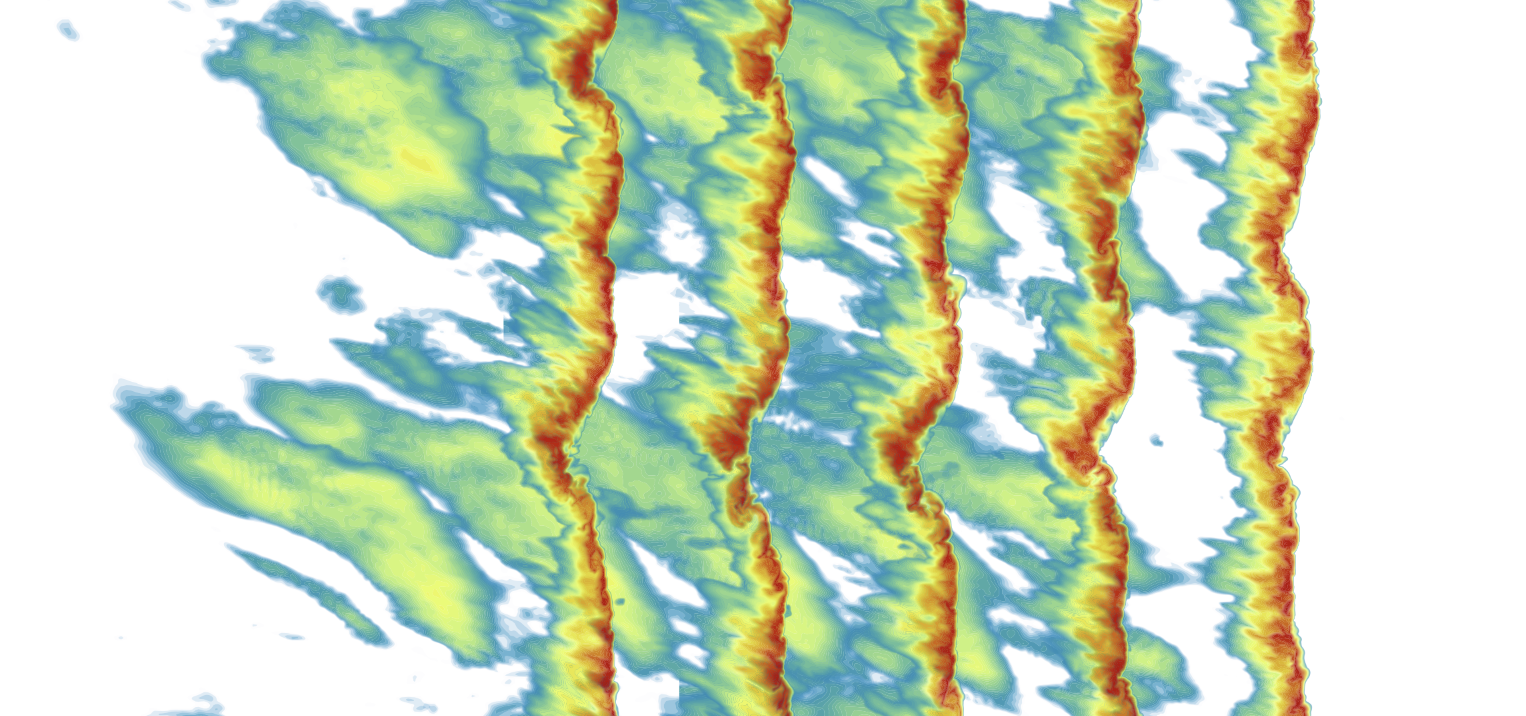 1
Cold Pool and Vortex Characteristics in Idealized HSLC QLCSs
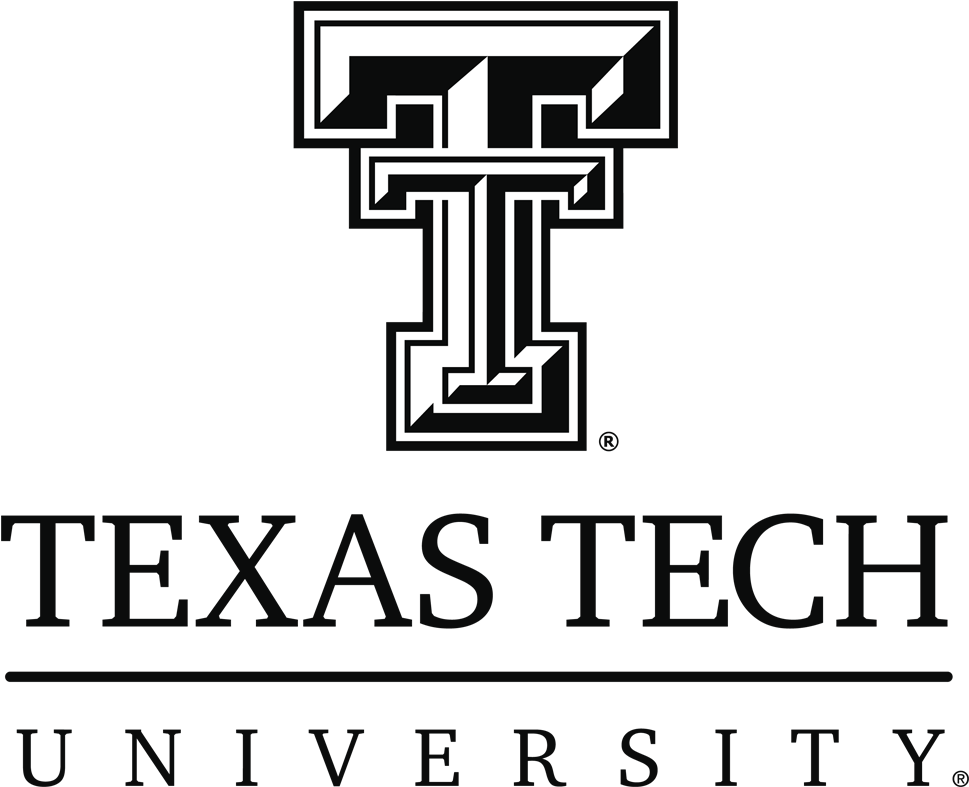 Jessica M. McDonald
Christopher C. Weiss
 
Atmospheric Science Group
Texas Tech University
Nov 2023, PERiLS Science Meeting, Memphis TN
Motivation
2
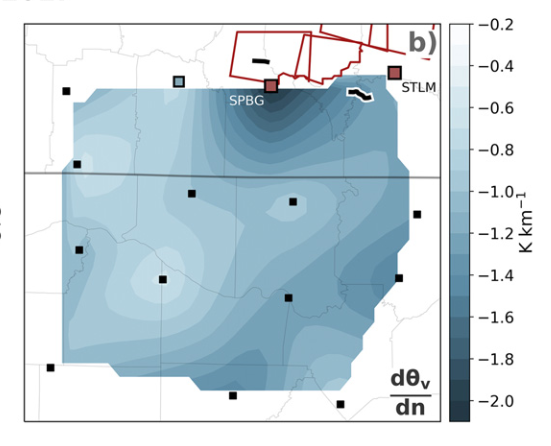 From Fig. 14 in McDonald and Weiss 2021
Motivation
3
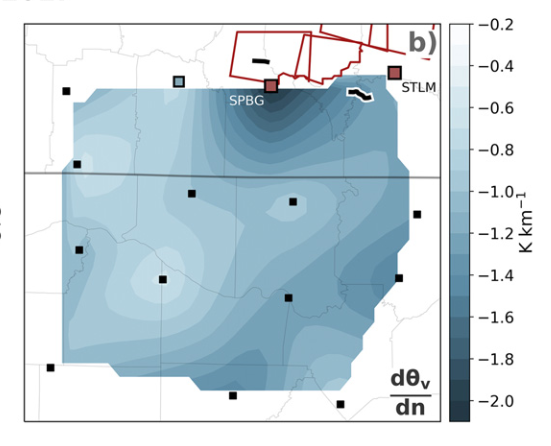 From Fig. 14 in McDonald and Weiss 2021
What role does baroclinic vorticity generation play in HSLC QLCS vortices?
Motivation
4
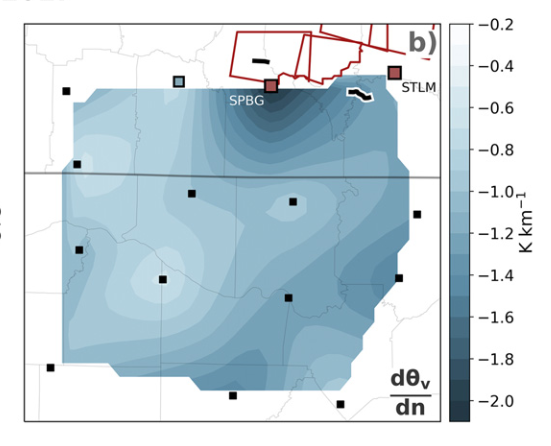 From Fig. 14 in McDonald and Weiss 2021
What are cold pool and vortex structures in HSLC QLCSs?
What role does baroclinic vorticity generation play in HSLC QLCS vortices?
Model Parameters
5
Sounding based on Sherburn and Parker (2019)
2 different CM1 simulations: varying boundary conditions
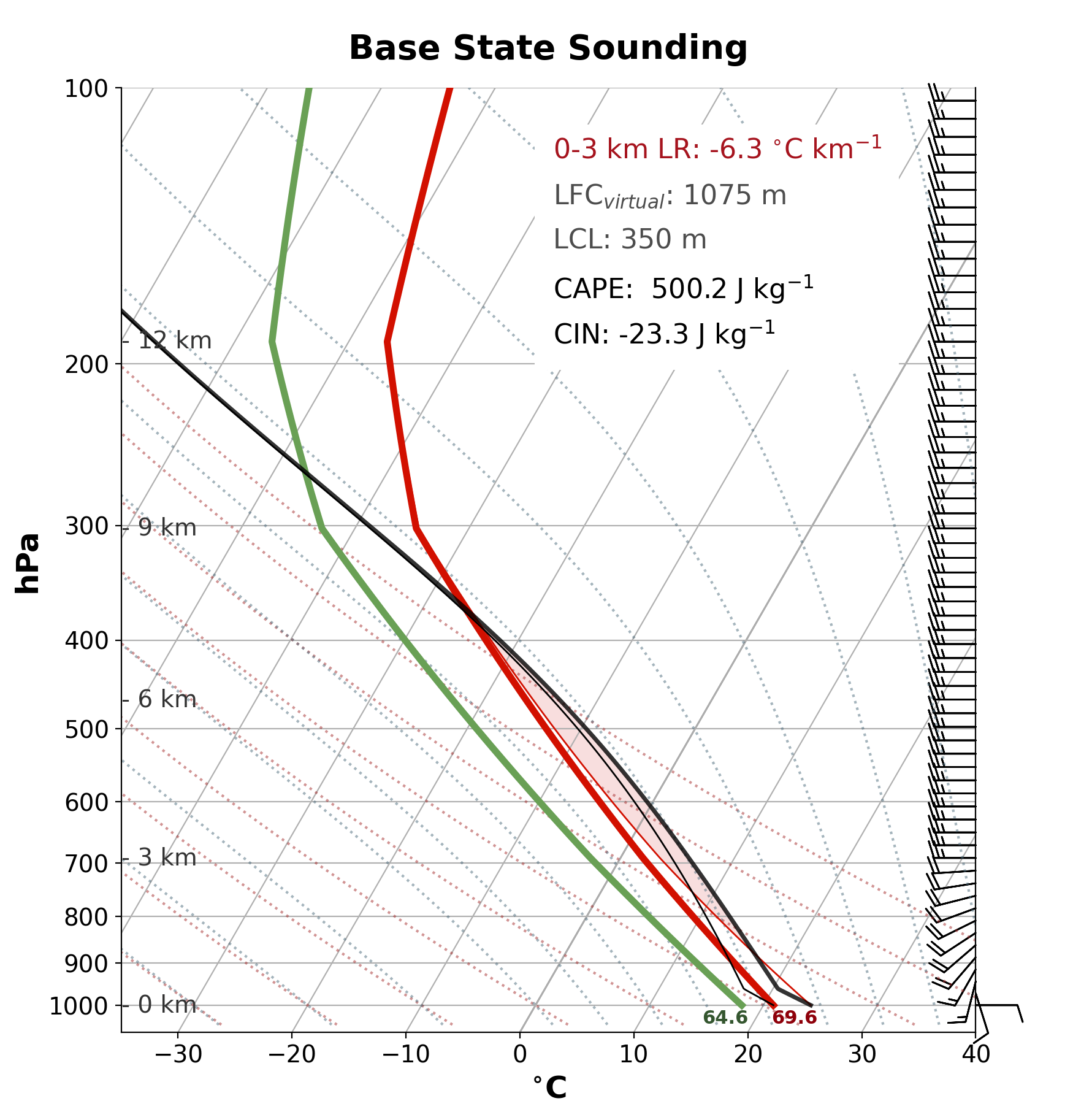 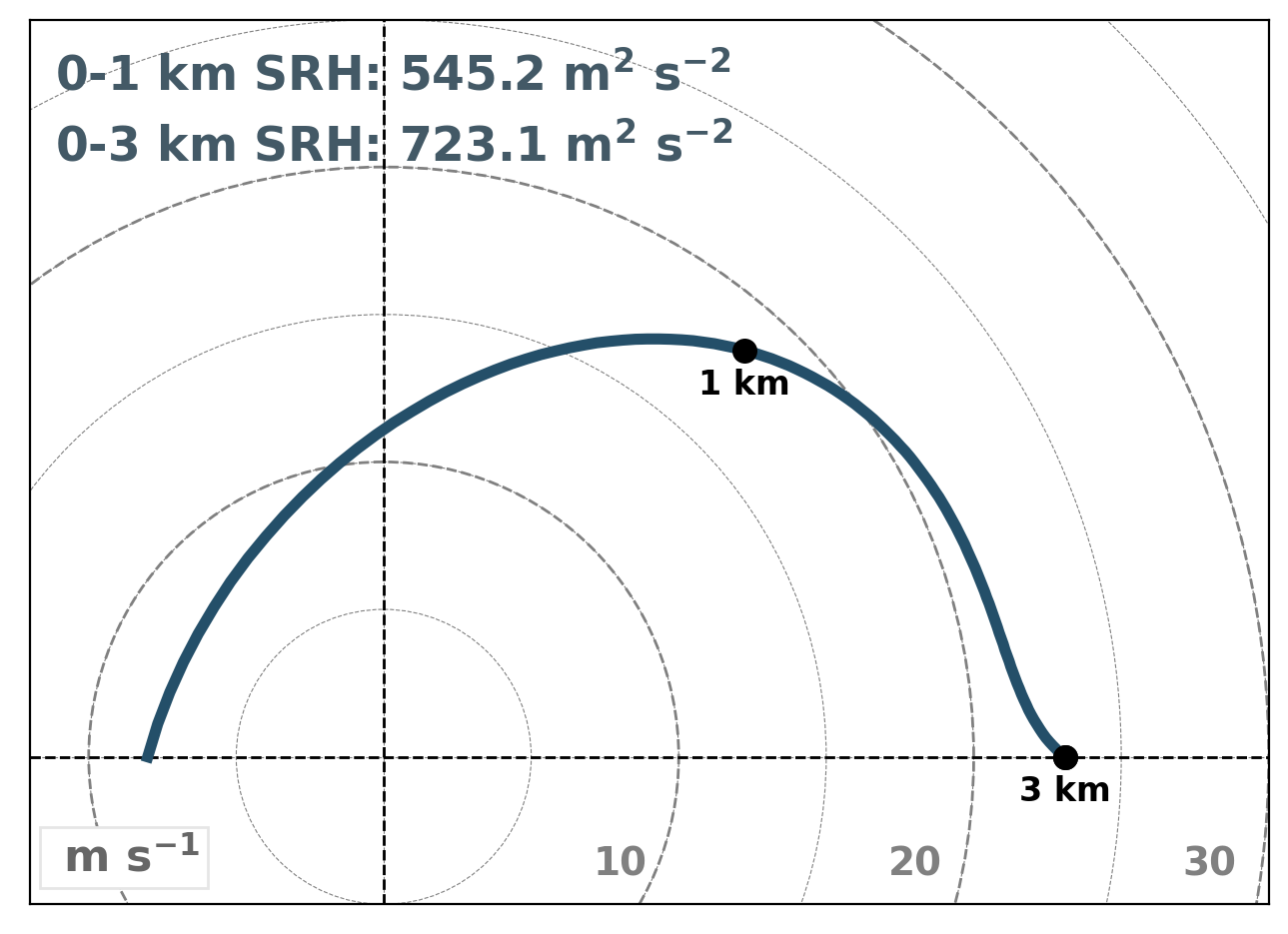 Model Results Overview
6
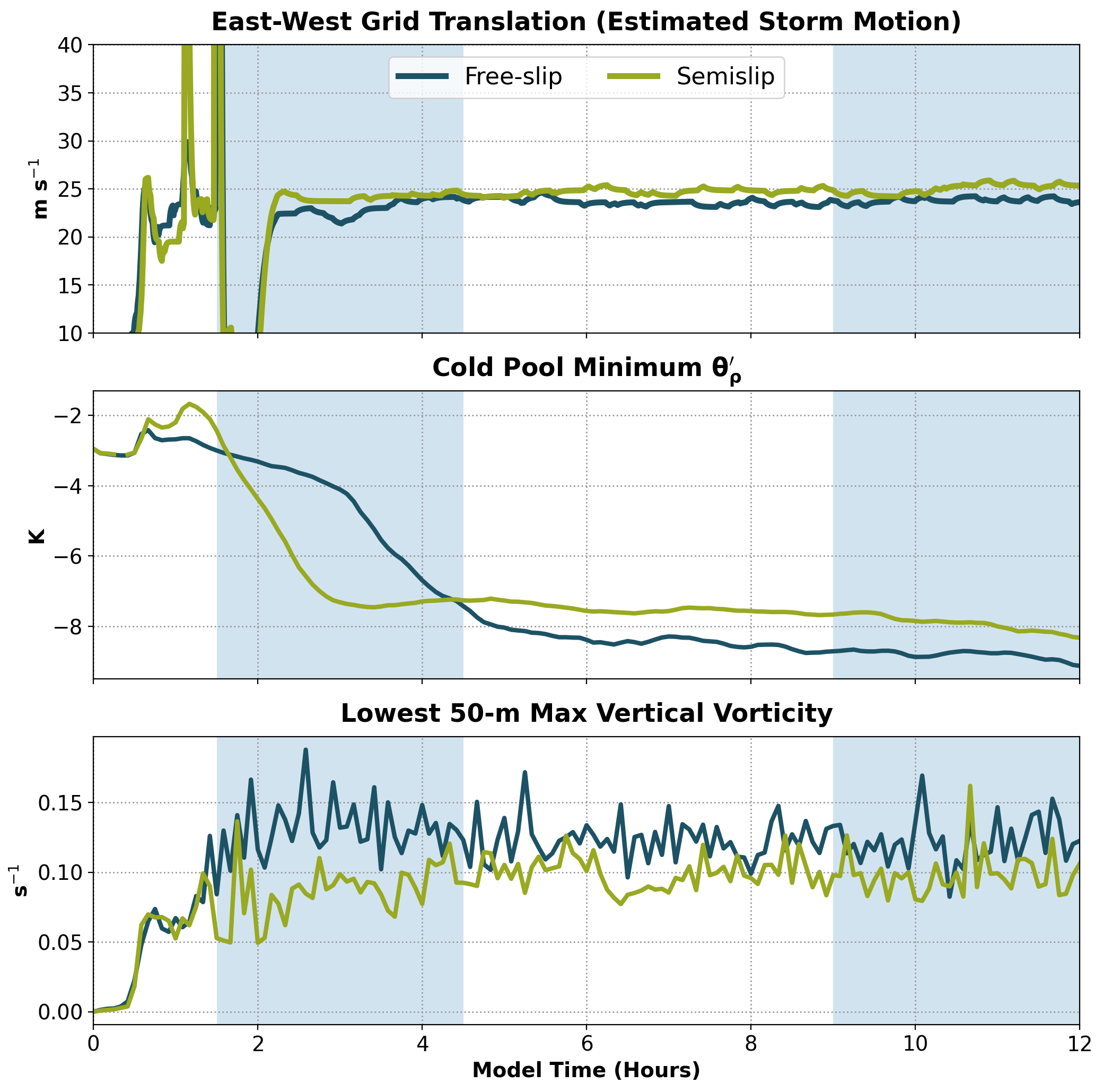 Vortex analysis periods
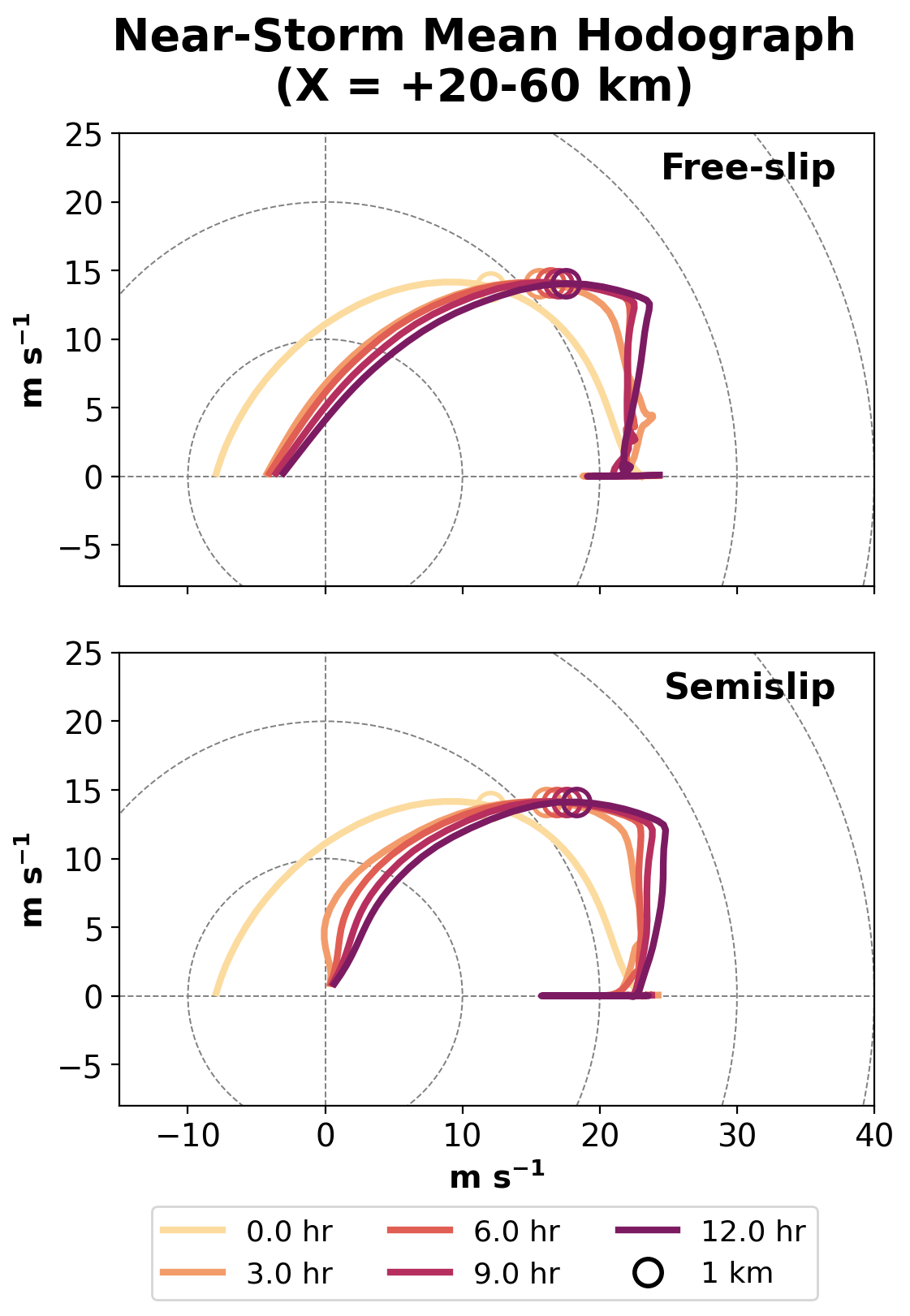 Model Results Overview
7
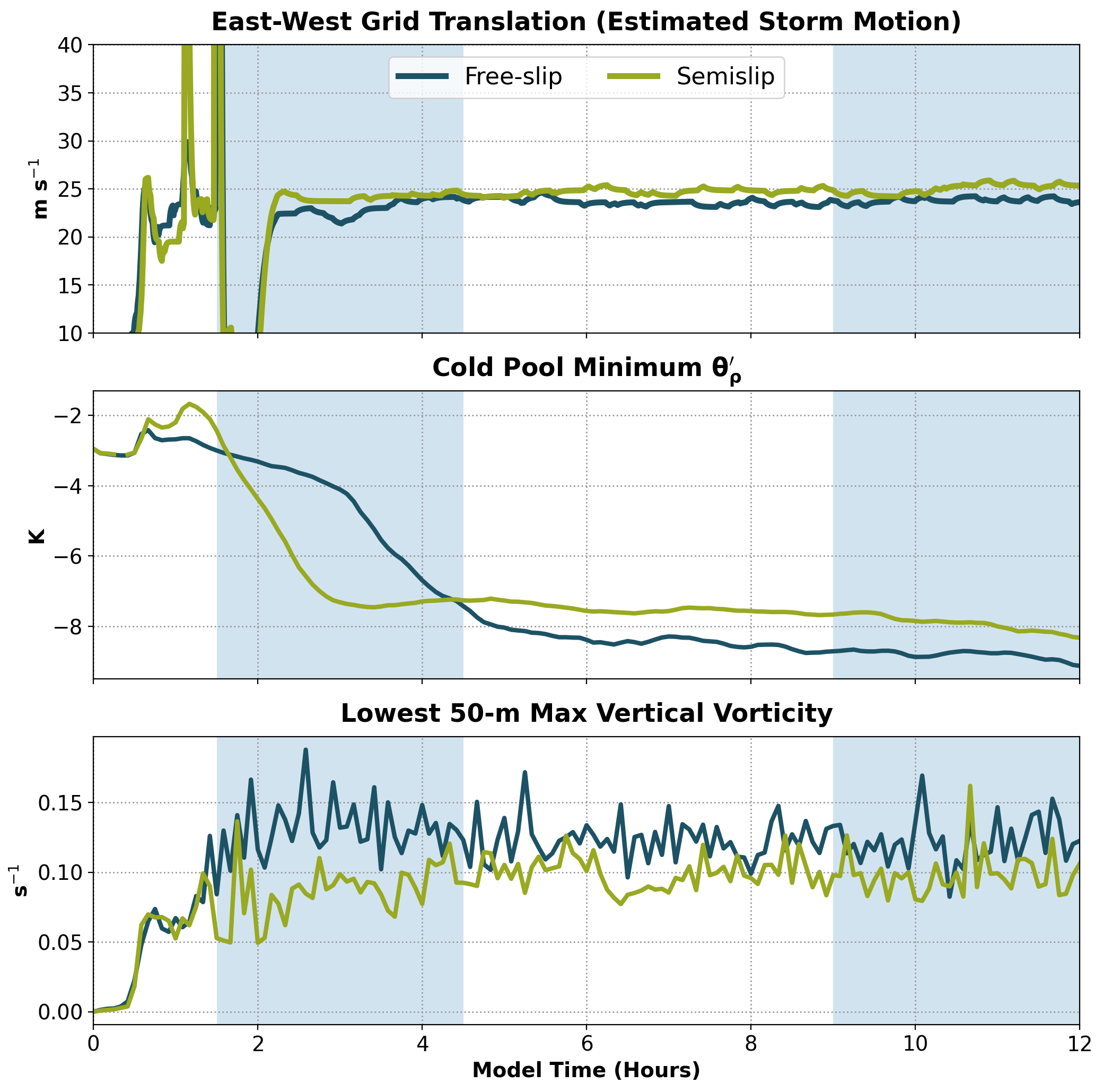 Vortex analysis periods
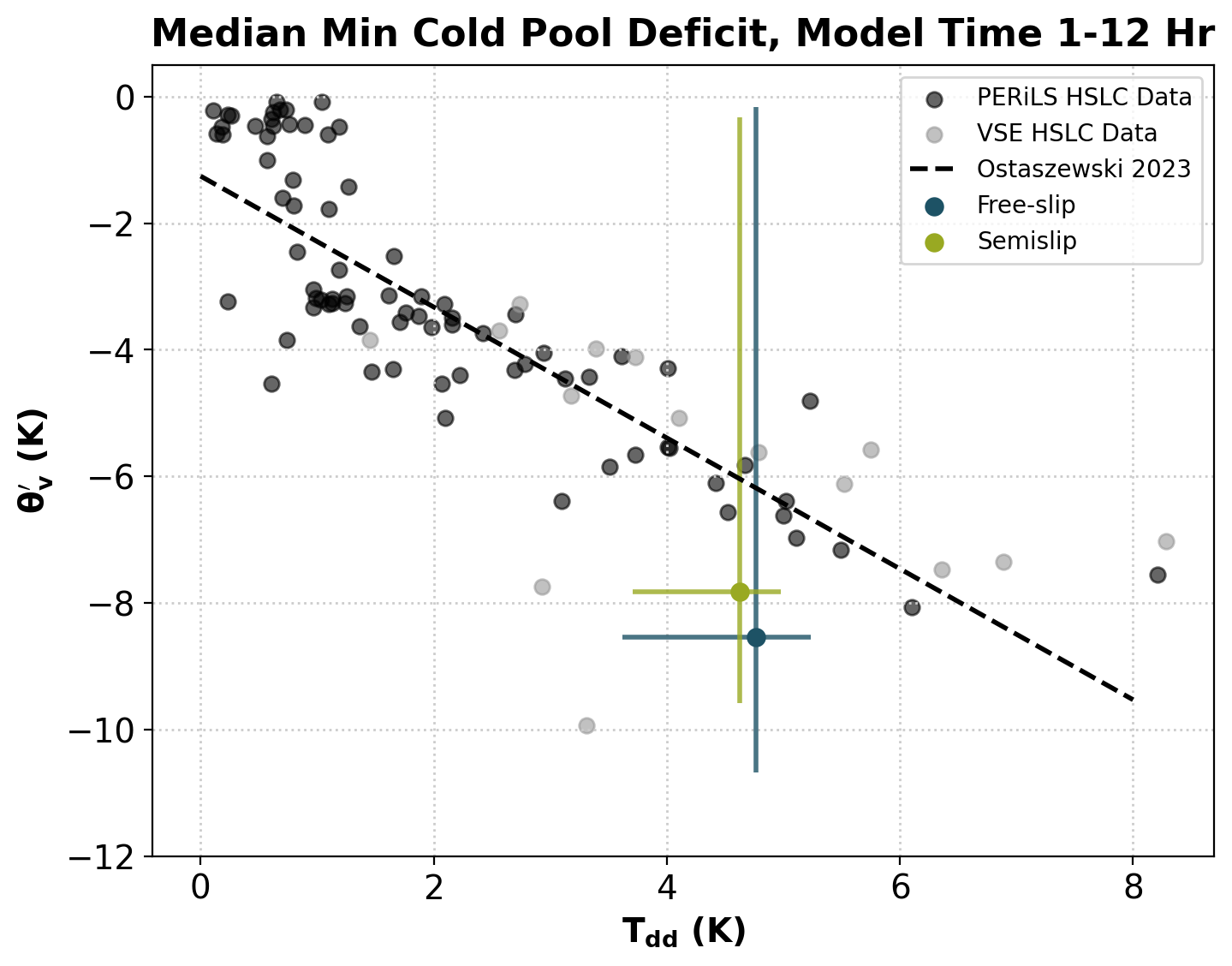 Comparison to observations shows reasonable cold pool deficits and dew point depression 
(T-Td) relationship
Vortices and TLVs
8
Okubo-Weiss (OW) = Sn2 + Ss2 - ζ 2 
 
Sn = normal strain component, Ss = shear strain component, ζ  = vertical vorticity
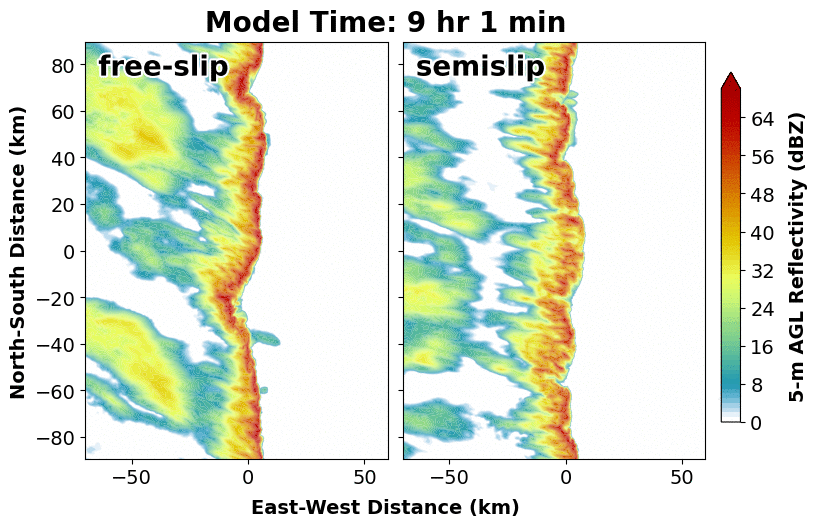 － Vortex definition: 
Contiguous object of OW ≤ -0.001 s-2
depth ≥ 500 m 
lowest grid point < 30 m AGL
Exists for at least 1 minute 
－ TLV definition:
Vortex definition 
Contains min OW ≤ -0.01 s-2
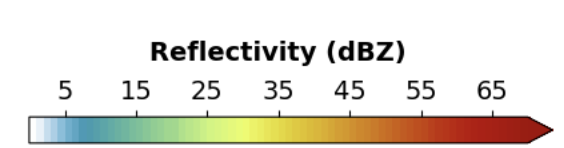 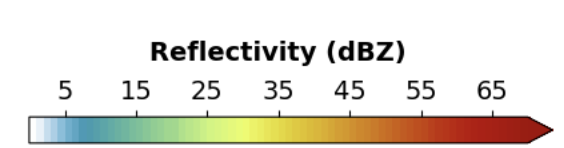 TLVs
9
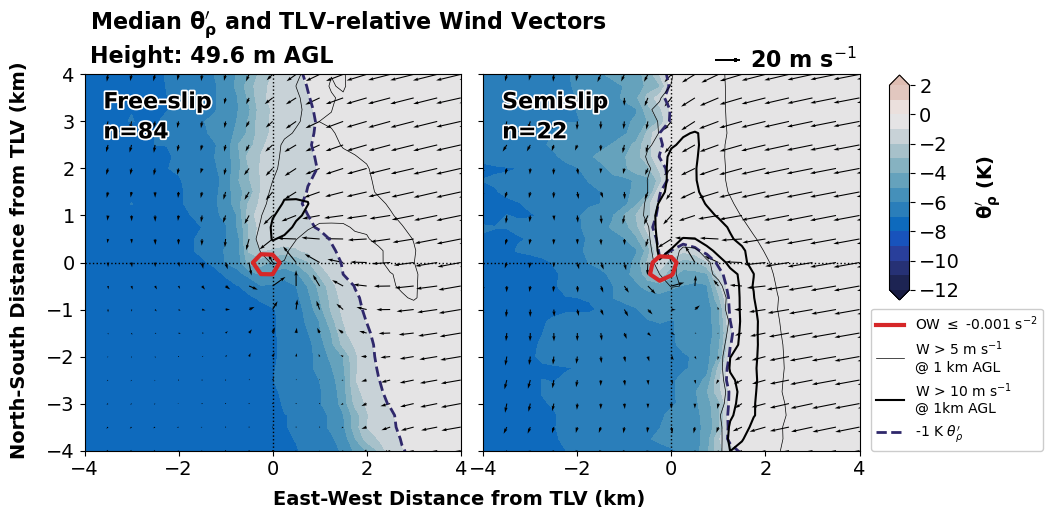 Composites around each TLV at their strongest time

Majority/all vortices caused by HSI release

Free-slip vortices are more occluded and have weaker updrafts than semislip
TLVs
10
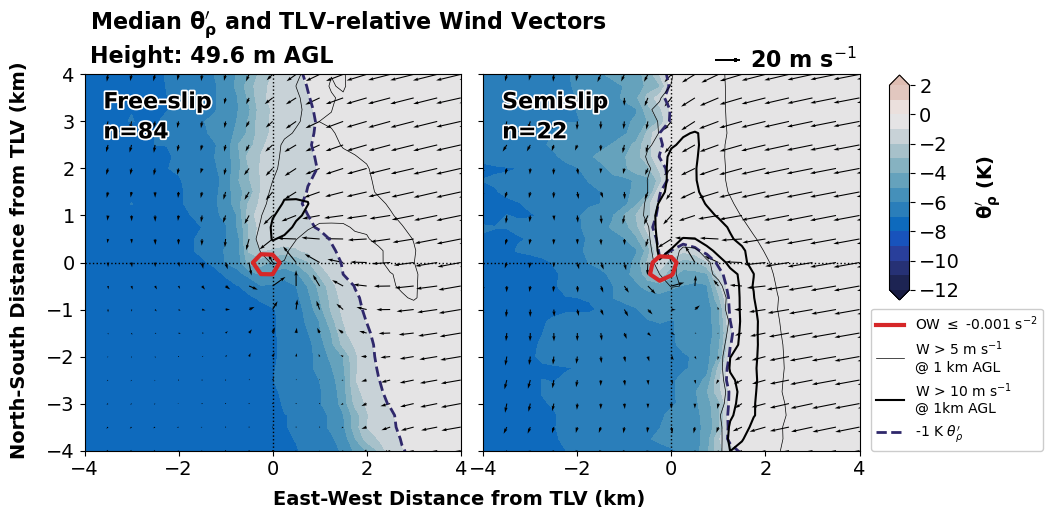 Composites around each TLV at their strongest time

Majority/all vortices caused by HSI release

Free-slip vortices are more occluded and have weaker updrafts than semislip


Semislip cold pools are more upright, colder air aloft (relative to environment)

Median cold pool depth is 3 km for both

Semislip vortices are weaker than free-slip, but they’re taller
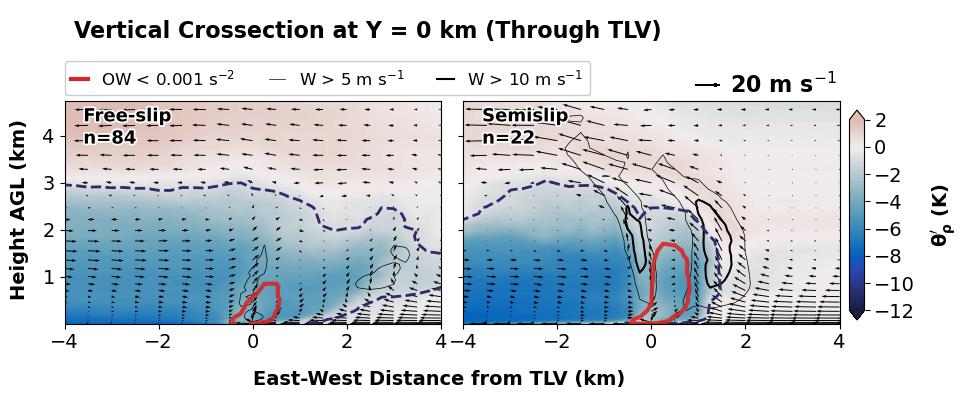 Parcel Trajectories
11
Typical HSI vortex/TLV from each simulation has 3 source regions for parcels:
 
A: environmental parcels
B: cold pool parcels that descend and approach the vortex from the south
C: cold pool parcels that descend and immediately enter the vortex from the west
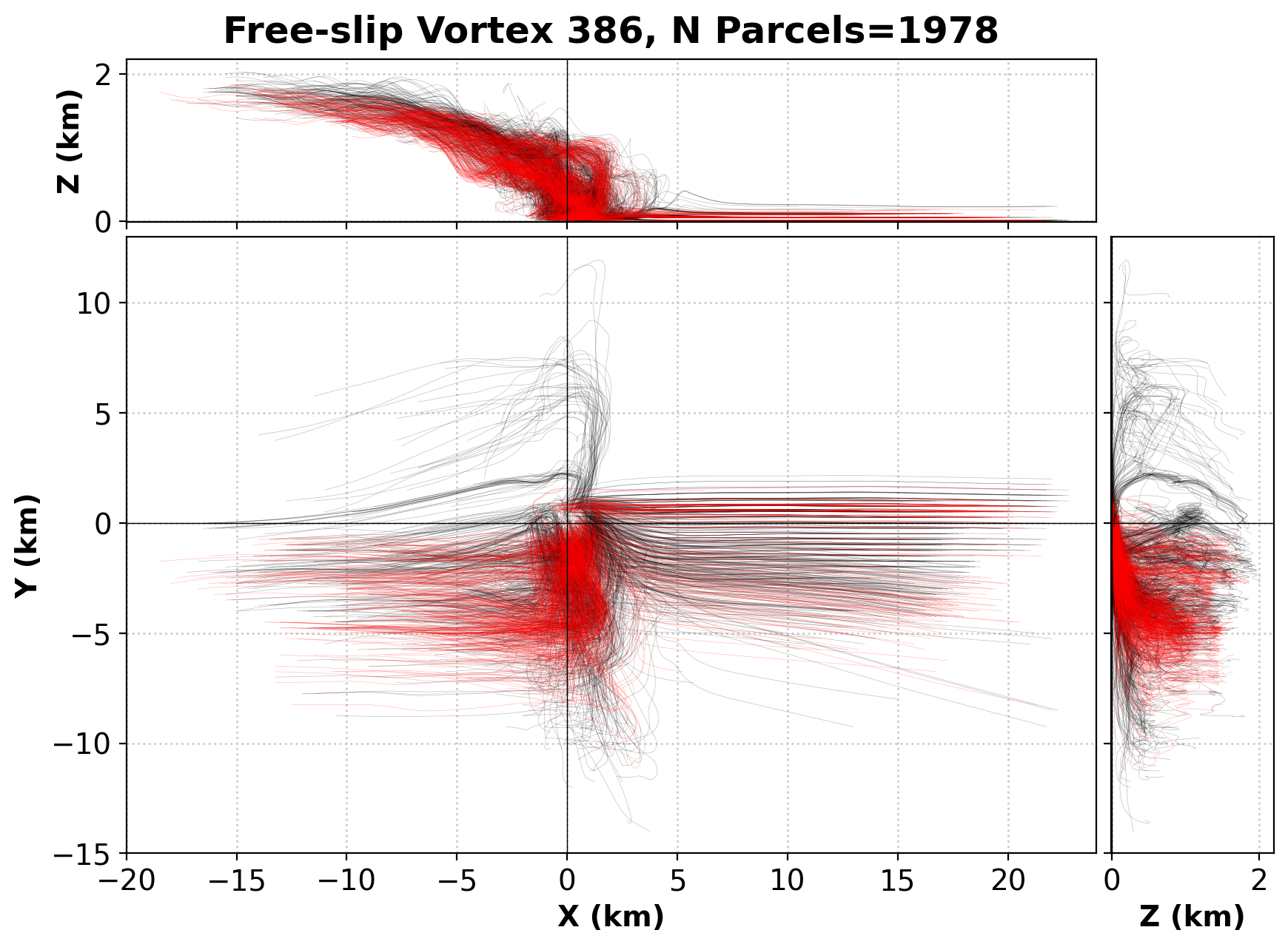 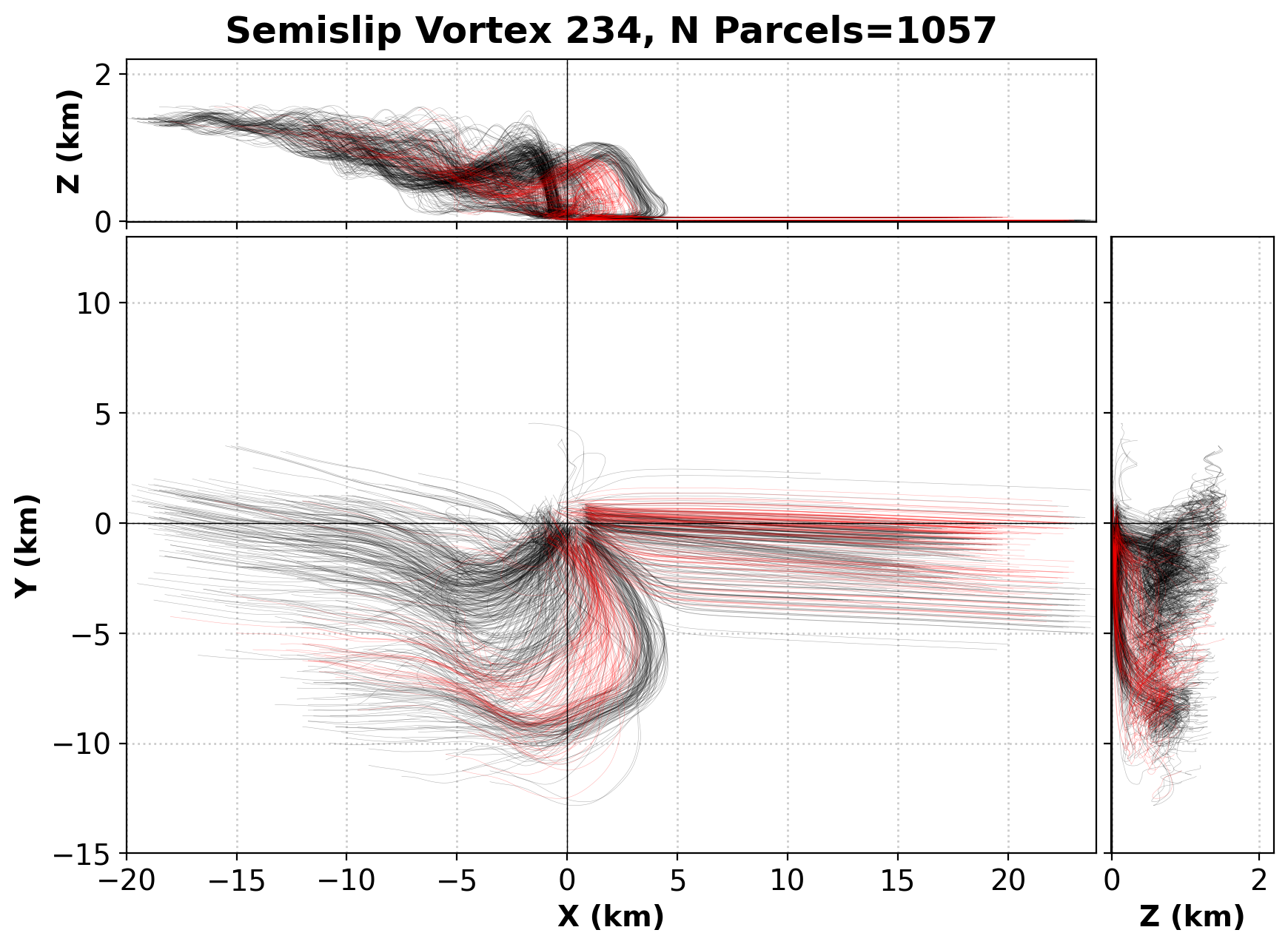 Vortex Parcel
TLV parcel
Vortex Parcel
TLV parcel
Duration: 26 min
Max zeta: 0.16 s-1 
Max height: 2.3 km
Duration: 21 min
Max zeta: 0.12 s-1 
Max height: 2.2 km
Parcel Trajectories
12
Typical HSI vortex/TLV from each simulation has 3 source regions for parcels:
 
A: environmental parcels
B: cold pool parcels that descend and approach the vortex from the south
C: cold pool parcels that descend and immediately enter the vortex from the west
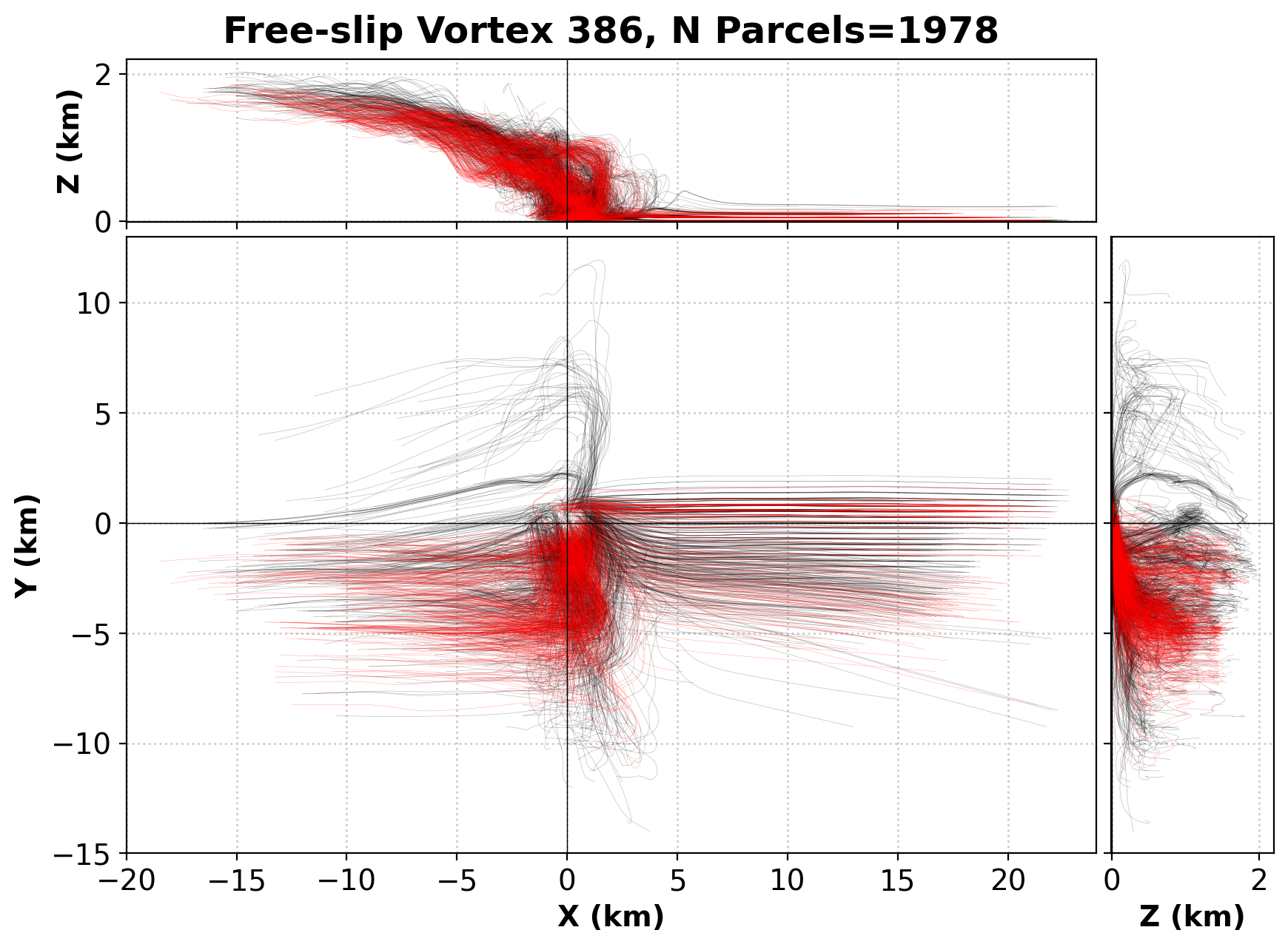 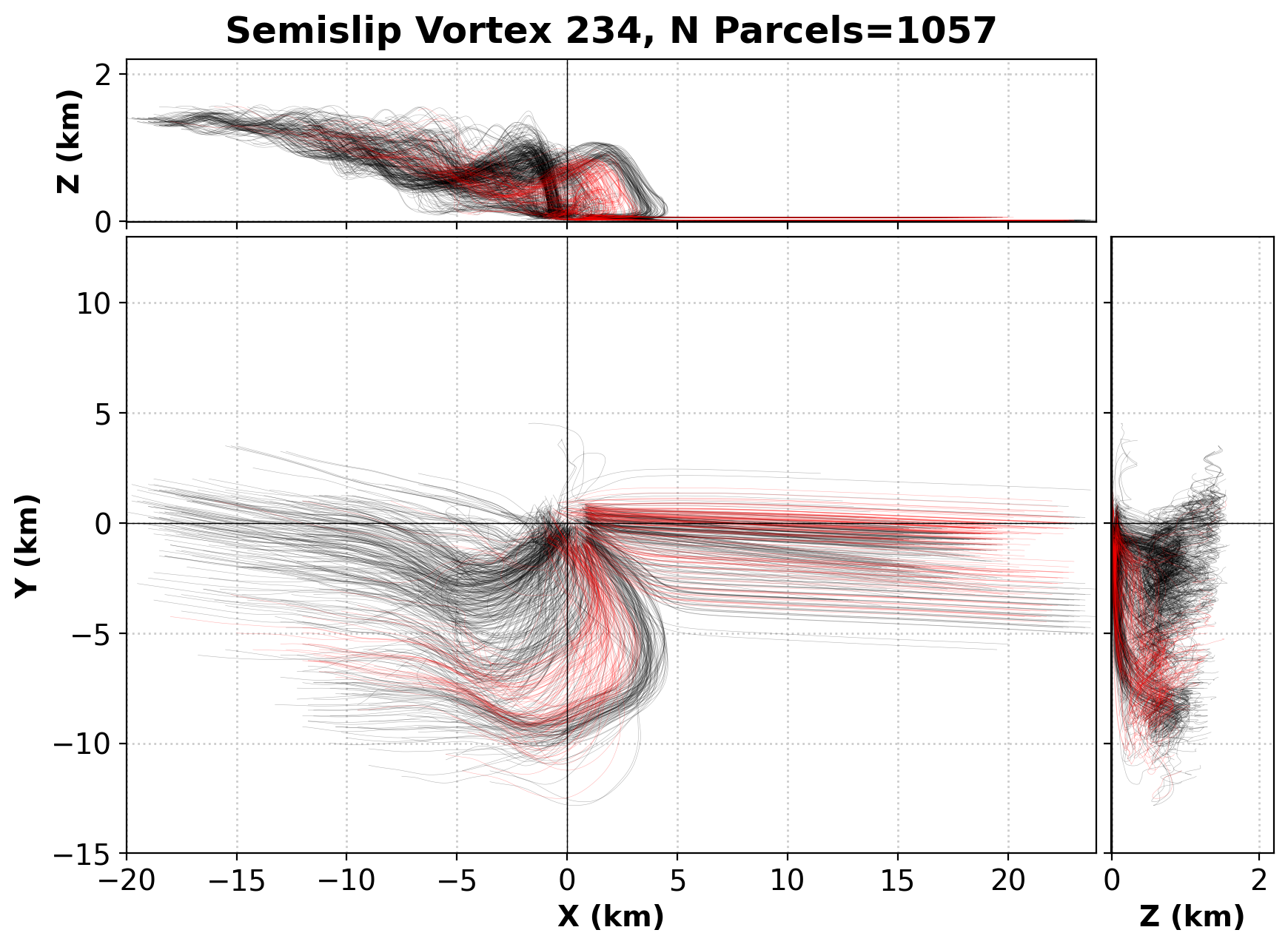 Vortex Parcel
TLV parcel
Vortex Parcel
TLV parcel
Duration: 26 min
Max zeta: 0.16 s-1 
Max height: 2.3 km
Duration: 21 min
Max zeta: 0.12 s-1 
Max height: 2.2 km
A
A
Parcel Trajectories
13
Typical HSI vortex/TLV from each simulation has 3 source regions for parcels:
 
A: environmental parcels
B: cold pool parcels that descend and approach the vortex from the south
C: cold pool parcels that descend and immediately enter the vortex from the west
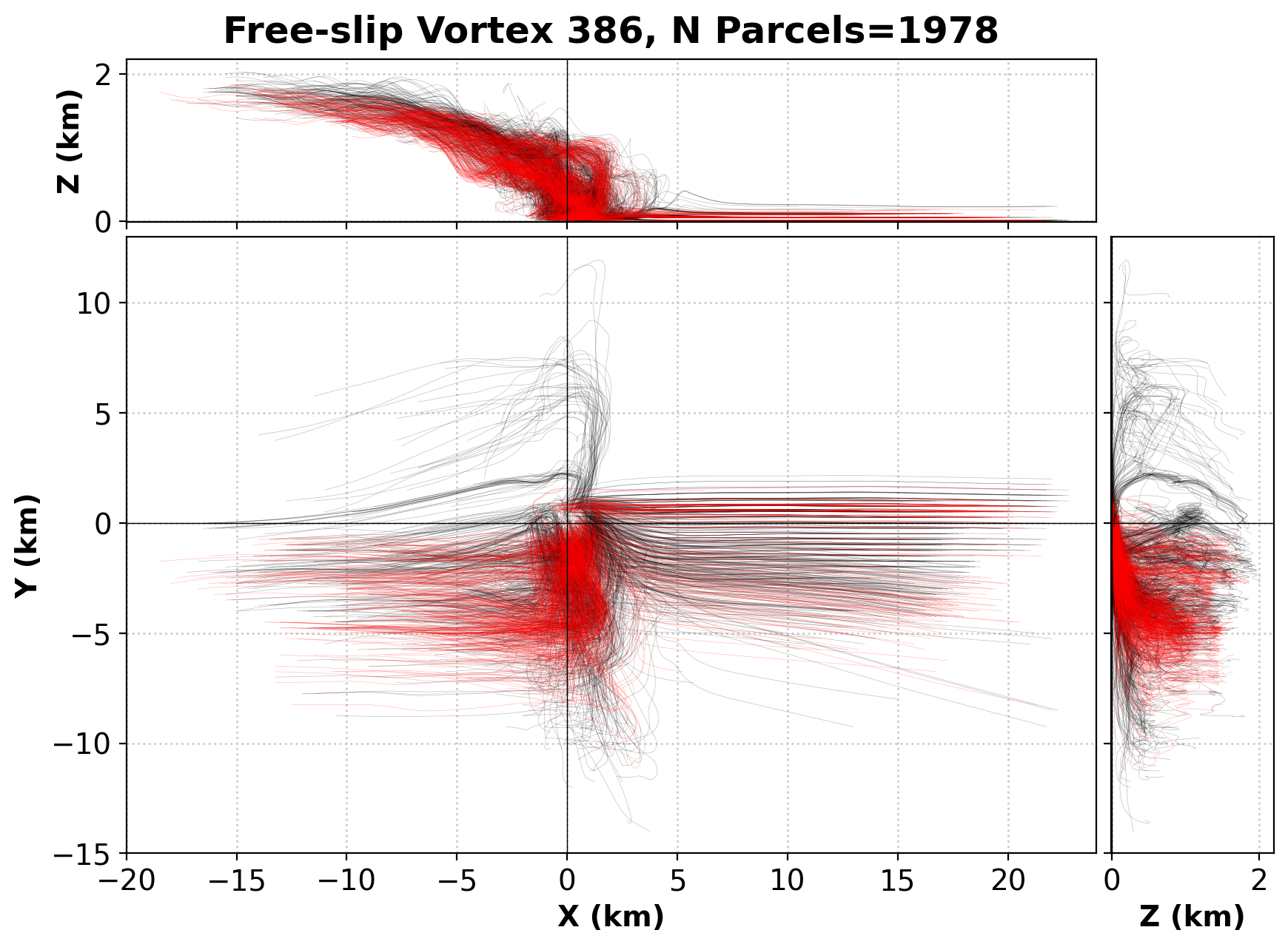 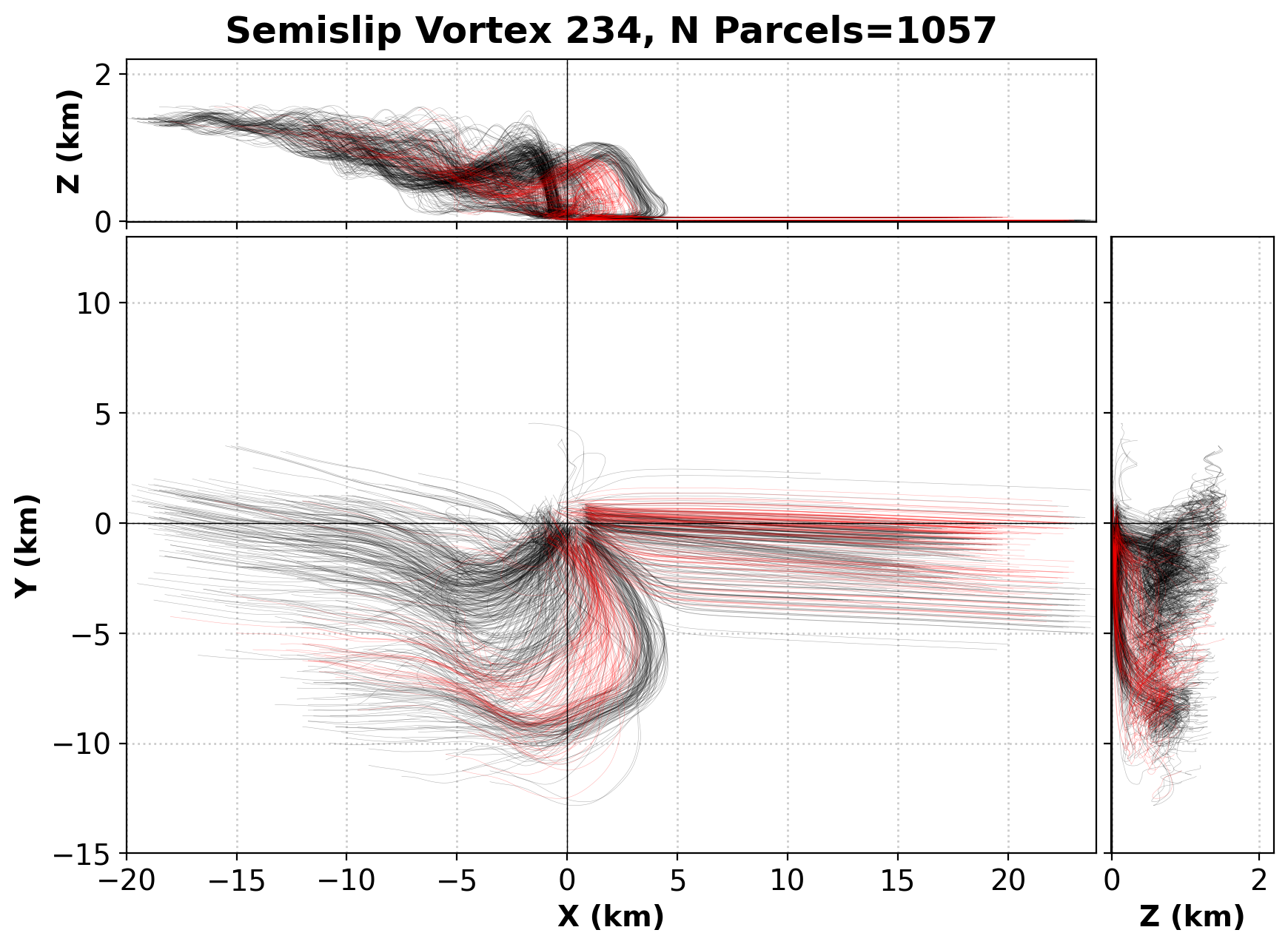 Vortex Parcel
TLV parcel
Vortex Parcel
TLV parcel
Duration: 26 min
Max zeta: 0.16 s-1 
Max height: 2.3 km
Duration: 21 min
Max zeta: 0.12 s-1 
Max height: 2.2 km
A
B
A
B
Parcel Trajectories
14
Typical HSI vortex/TLV from each simulation has 3 source regions for parcels:
 
A: environmental parcels
B: cold pool parcels that descend and approach the vortex from the south
C: cold pool parcels that descend and immediately enter the vortex from the west
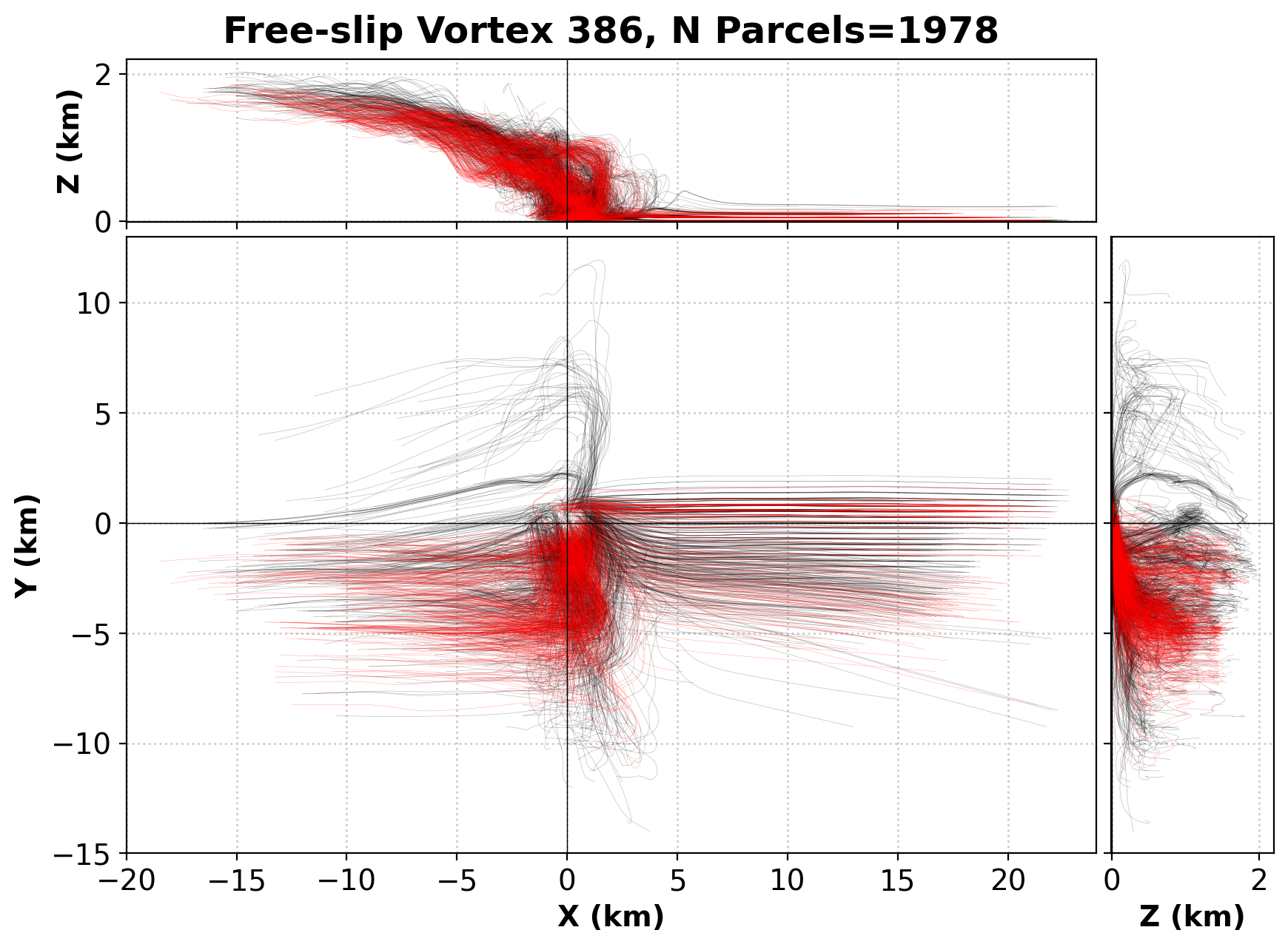 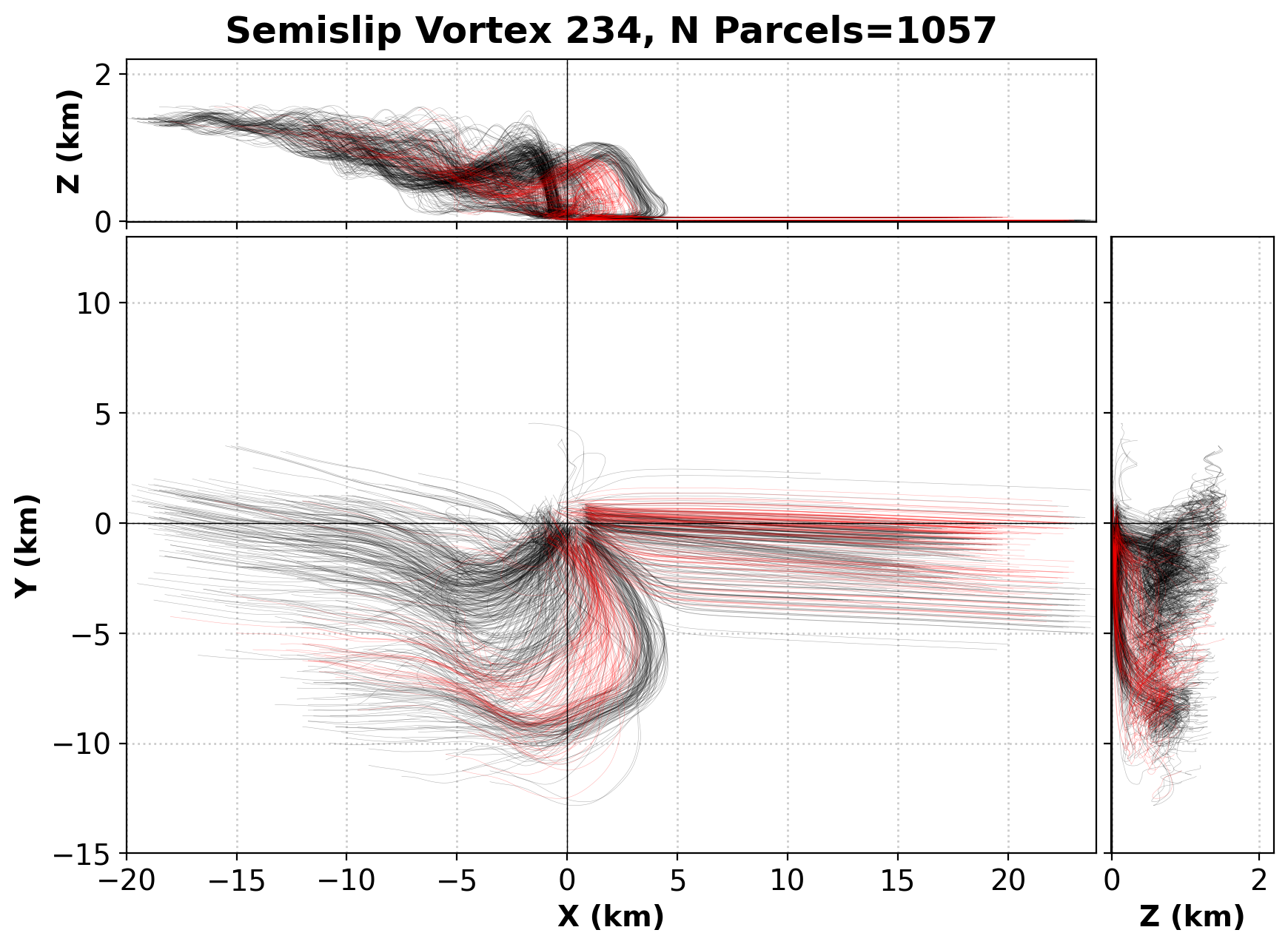 Vortex Parcel
TLV parcel
Vortex Parcel
TLV parcel
Duration: 26 min
Max zeta: 0.16 s-1 
Max height: 2.3 km
Duration: 21 min
Max zeta: 0.12 s-1 
Max height: 2.2 km
C
C
A
B
A
B
Summary and Future Work
15
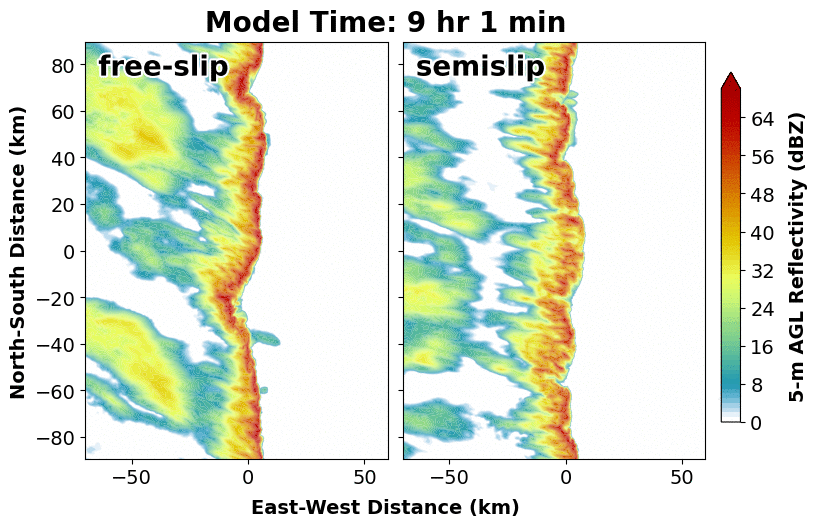 Two HSLC QLCS simulations with varying boundary conditions – Free-slip and semislip
Cold pool deficits match observations fairly well
HSI is main/dominant(???) vortex formation mechanism for the 3-hr period observed
Cold pool composites align with past studies of HSI and different boundary conditions
Vortices have similar parcel source regions, regardless of boundary condition
Future Work:
Vorticity budget analysis of the HSI vortices
Preliminary work suggests that tilting of baroclinically generated vorticity is a source of vertical vorticity 
Analysis of the earlier period with more supercell-like vortexgenesis mechanisms	
Preliminary work suggests vortices from this time period are taller, stronger, and last longer
Contact: jessica.mcdonald@ttu.edu
16